আজকের পাঠে সবাইকে
স্বাগত
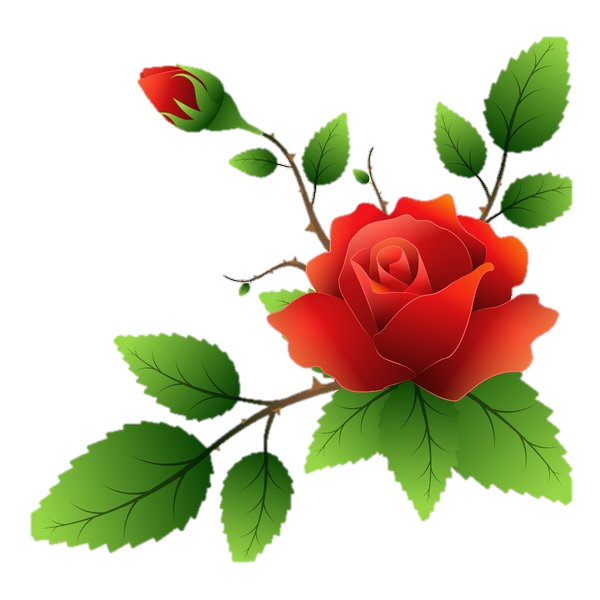 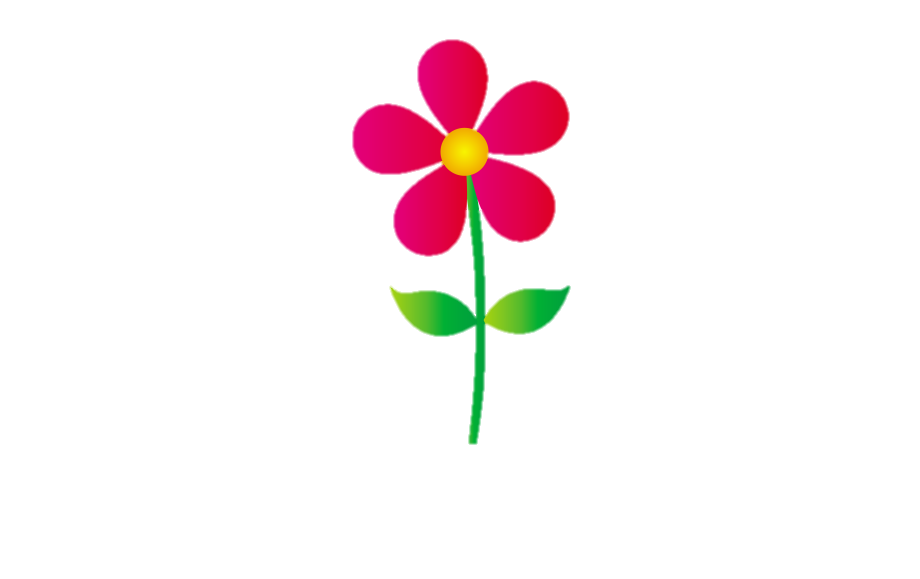 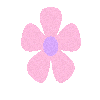 পাঠ
পরিচিতি
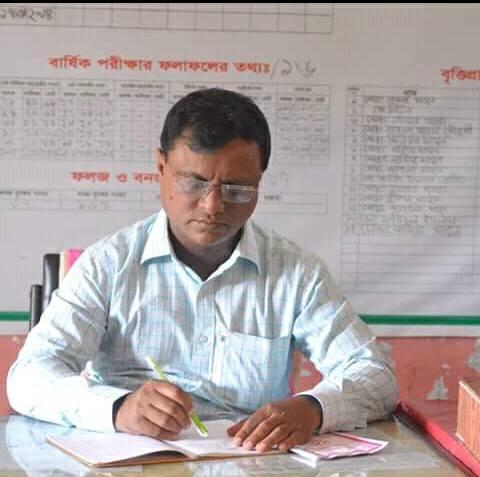 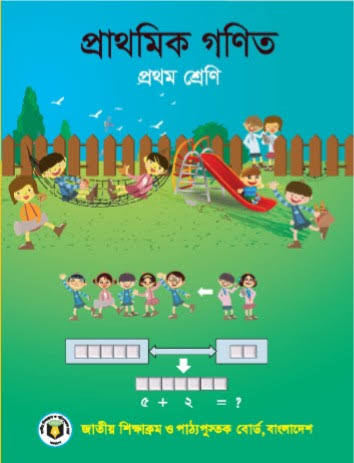 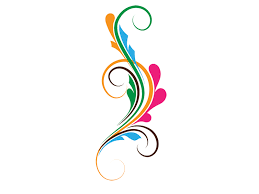 কে.এম.আব্দুল বারী
প্রথম শ্রেণি
প্রাথমিক গণিত
সহকারি শিক্ষক
আমইন সপ্রাবি,শেরপুর,বগুড়া।
তুলনা করি
bari64515@gmail.com
৪০ মিনিট
ছবিটি ভালো করে দেখ
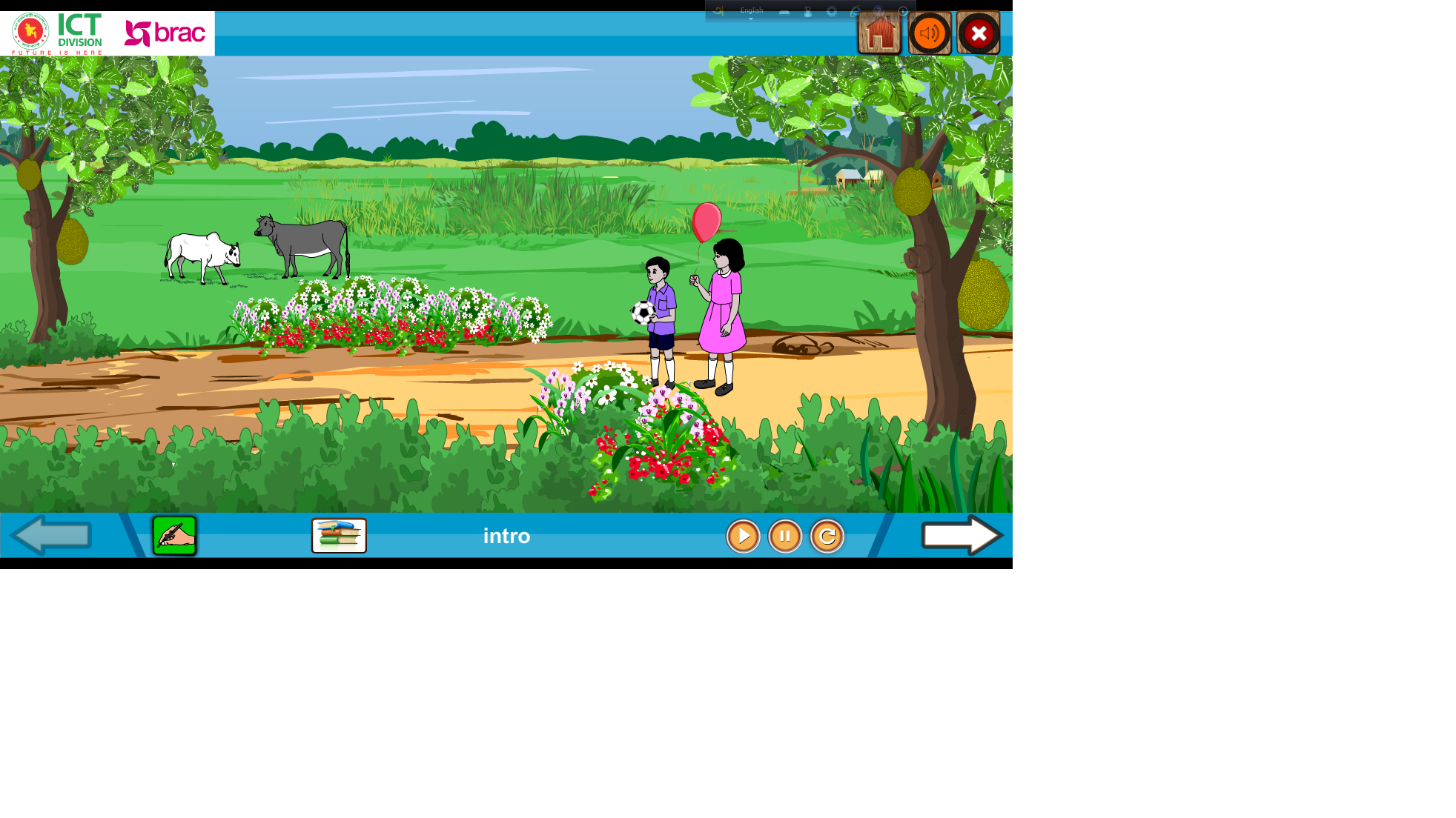 ছবিতে কোন জায়গায় ফুল বেশি আছে?
ছবিতে কোন রংয়ের গরু বড়   ?
ছবিতে বল না বেলুন   বেশি ভারী ?
আজকের পাঠ
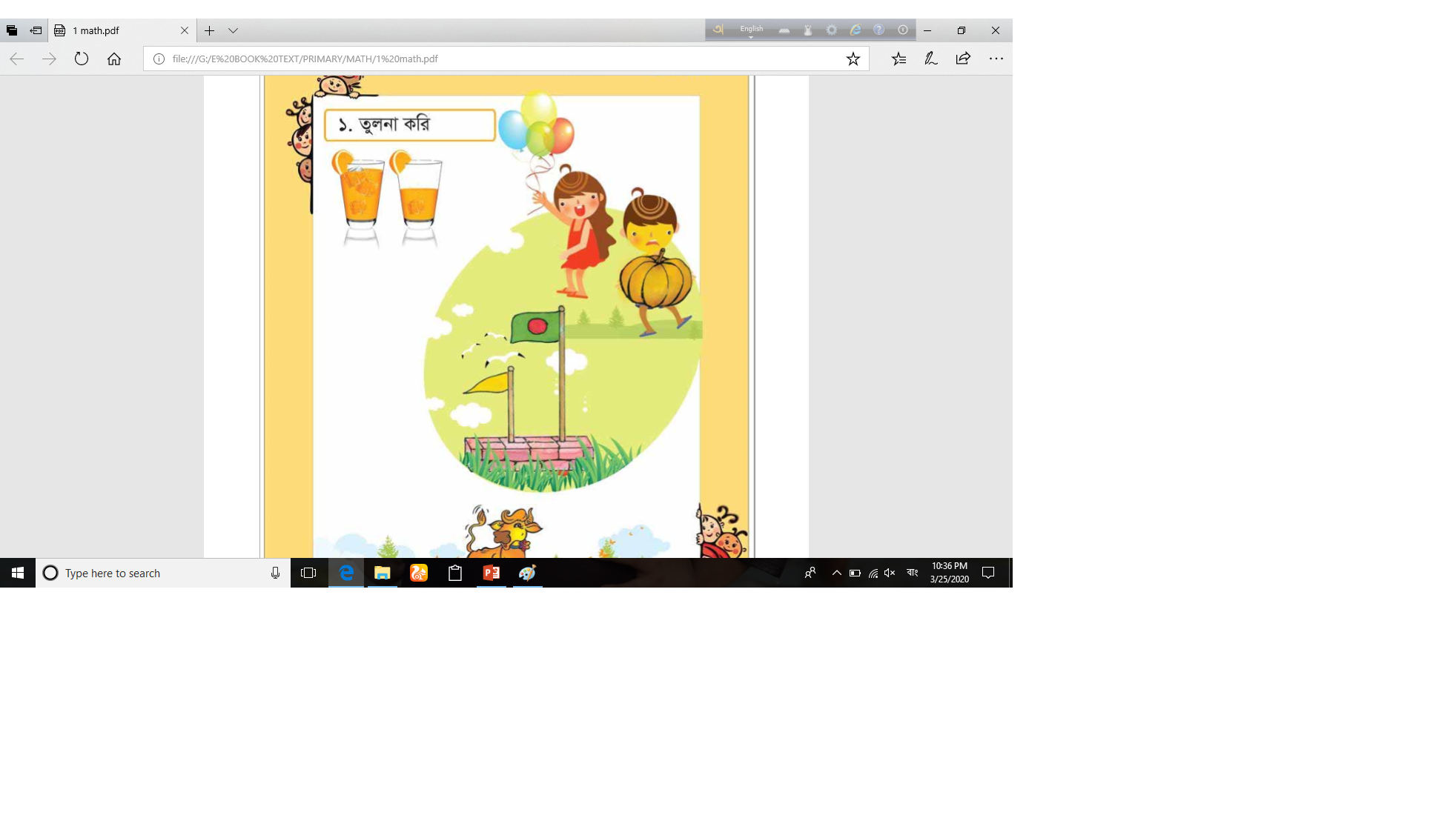 তুলনা করি
পৃষ্ঠা ২  (কম-বেশি,ছোট-বড়,ভারী-হালকা, কাছে-দূরে)
শিখনফল
এ পাঠ শেষে শিক্ষার্থীরা যা শিখবে -------
১.১.১ কম- বেশি তুলনা করে বলতে পারবে।
১.১.২  ছোট- বড়  শনাক্ত  করে বলতে পারবে।
১.১.৩ হালকা – ভারী  তুলনা করে বলতে পারবে।
১.১.৪  কাছে  – দূরে দেখে বলতে পারবে।
১.১.৫ খাটো   – লম্বা  দেখে বলতে পারবে।
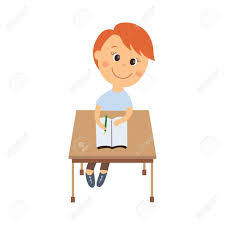 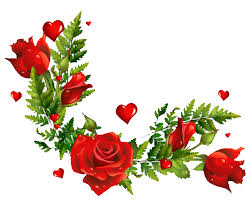 একক কাজ
শ্রেণিকক্ষের ভেতর ও বাইরে কী কী দেখতে পাচ্ছ তা চিন্তা কর?
শ্রেণিকক্ষে ব্রেঞ্চ ও টেবিলের সংখ্যার মধ্যে কোনটি বেশি কোনটি কম?
ডাস্টার ও ব্লাকবোর্ডের মধ্যে কোনটি বড় ও কোনটি ছোট ?
ডাস্টার ও চকের মধ্যে কোনটি হালকা ও কোনটি ভারী ?
কলম  ও চকের মধ্যে কোনটি খাটো ও কোনটি লম্বা ?
তোমার কাছ থেকে দরজা ও চেয়ারের মধ্যে কোনটি কাছে ও কোনটি দূরে ?
নিচের ছবিগুলো ভালো করে দেখ
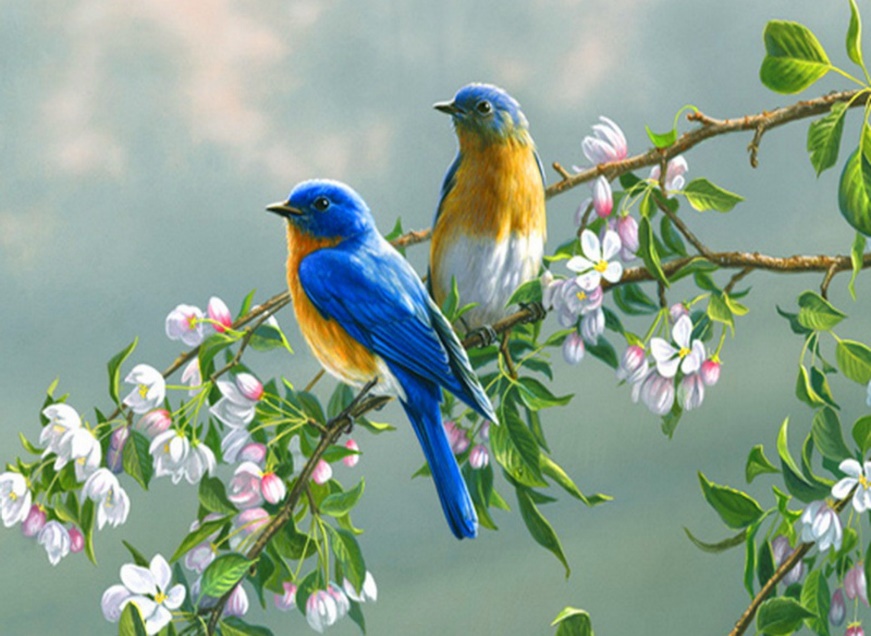 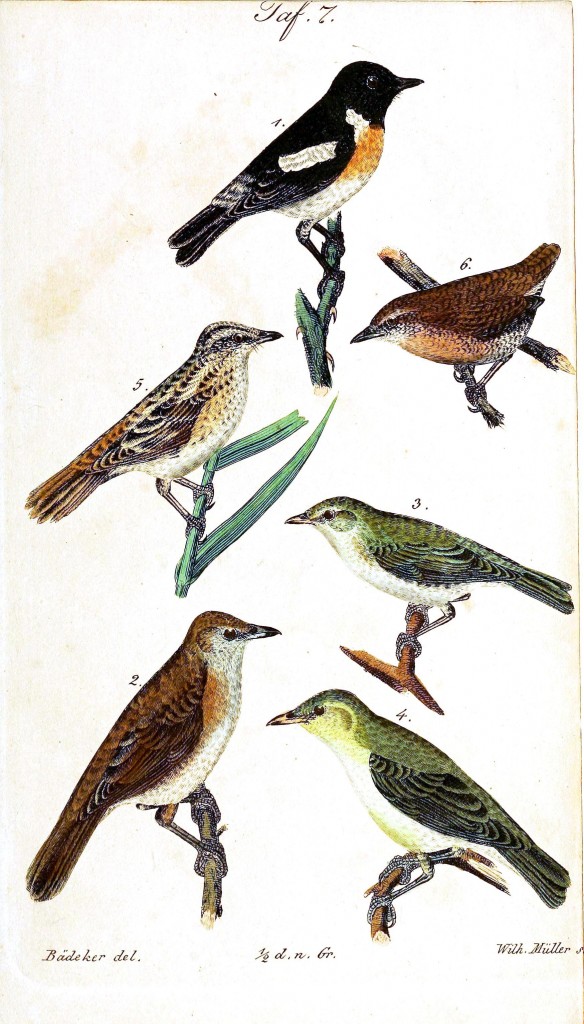 কোন ছবিতে পাখির সংখ্যা কম আর কোনটিতে বেশি?
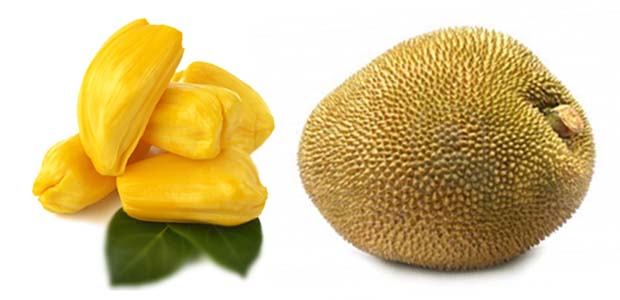 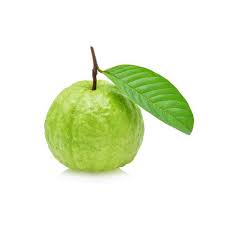 কোনটি হালকা আর কোনটি ভারী ?
নিচের ছবি ভালো করে দেখ
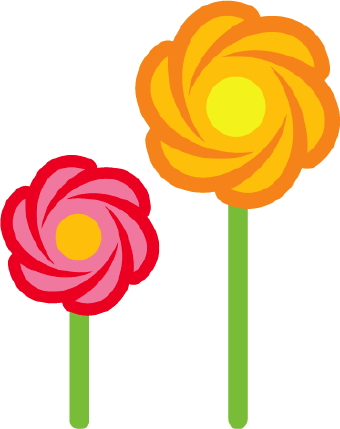 কোন রংয়ের ফুল লম্বা  আর কোনটি খাটো?
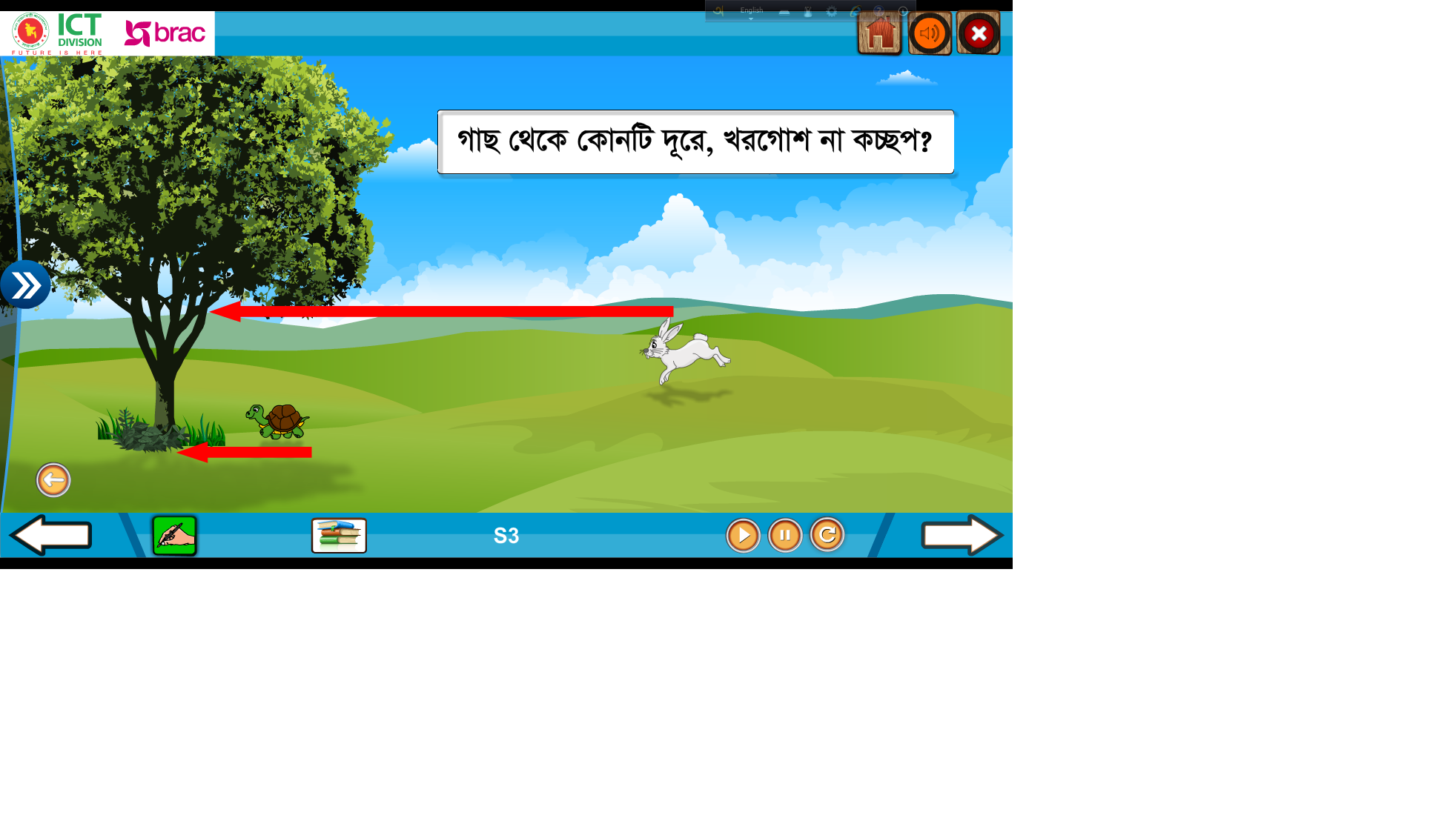 এবার তোমাদের 
পাঠ্য বই এর ২ পৃষ্ঠা খোল 
এবং ছবি গুলো মনোযোগ দিয়ে দেখ।
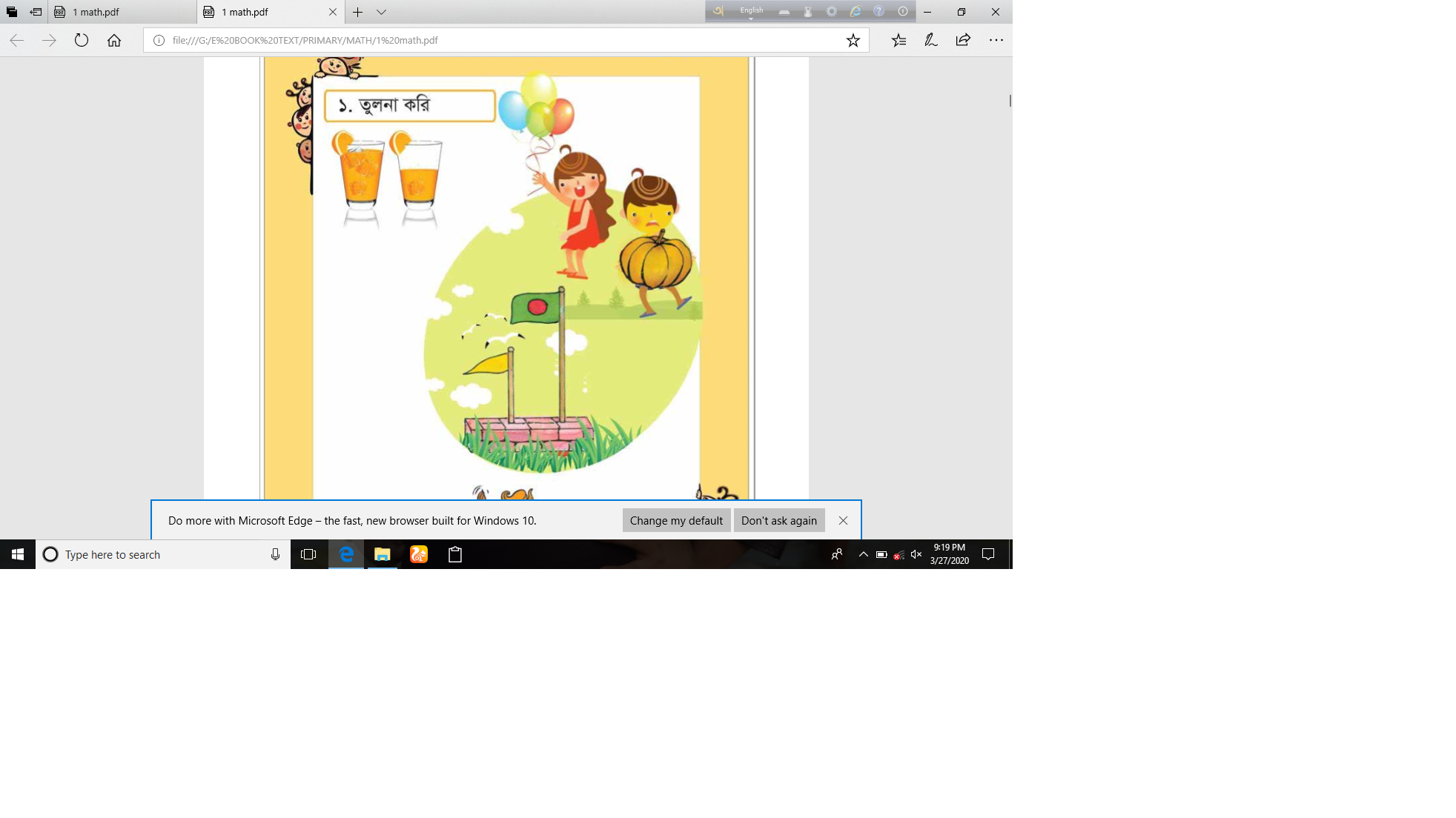 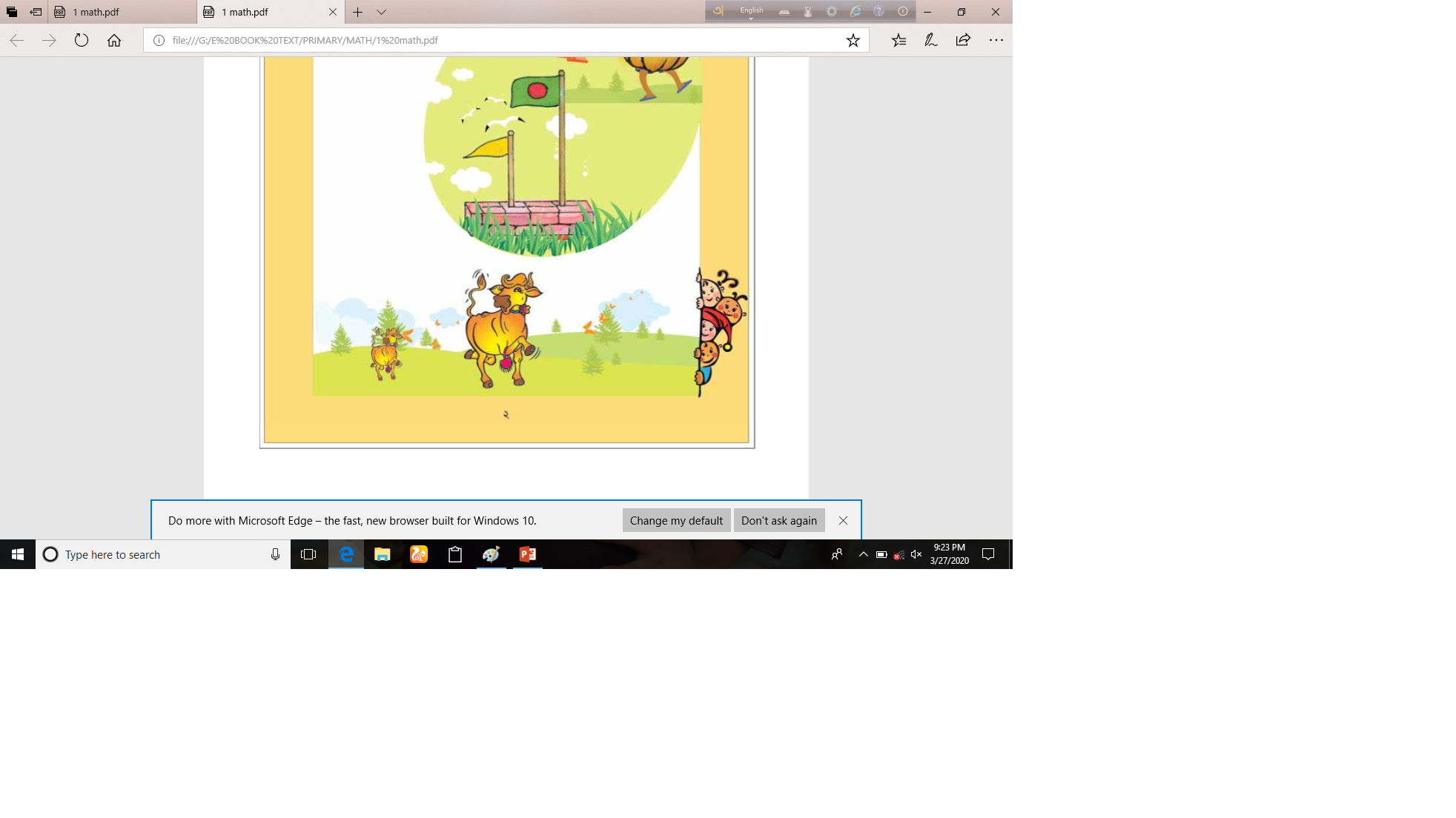 গ্লাসটিতে তোমরা কী দেখতে পাচ্ছ?
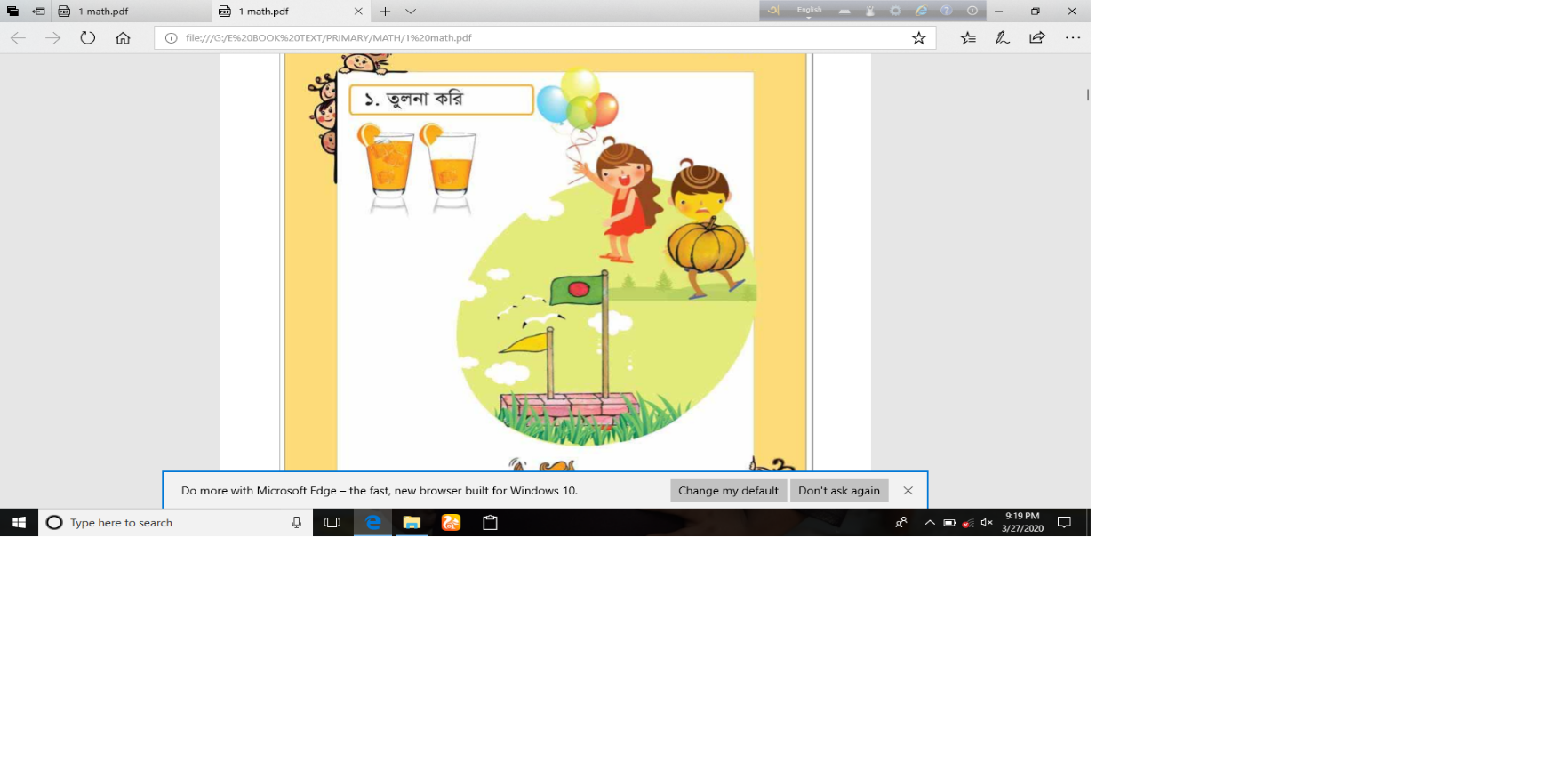 কোন গ্লাসটিতে বেশি আর কোনটিতে কম জুস আছে ?
দুইজন শিশুর কাছে কী আছে ?
কোনটি ভারী আর কোনটি হালকা ?
কী ধরনের পতাকা তোমরা দেখতে পাচ্ছ?
কোনটি বড় আর কোনটি ছোট ?
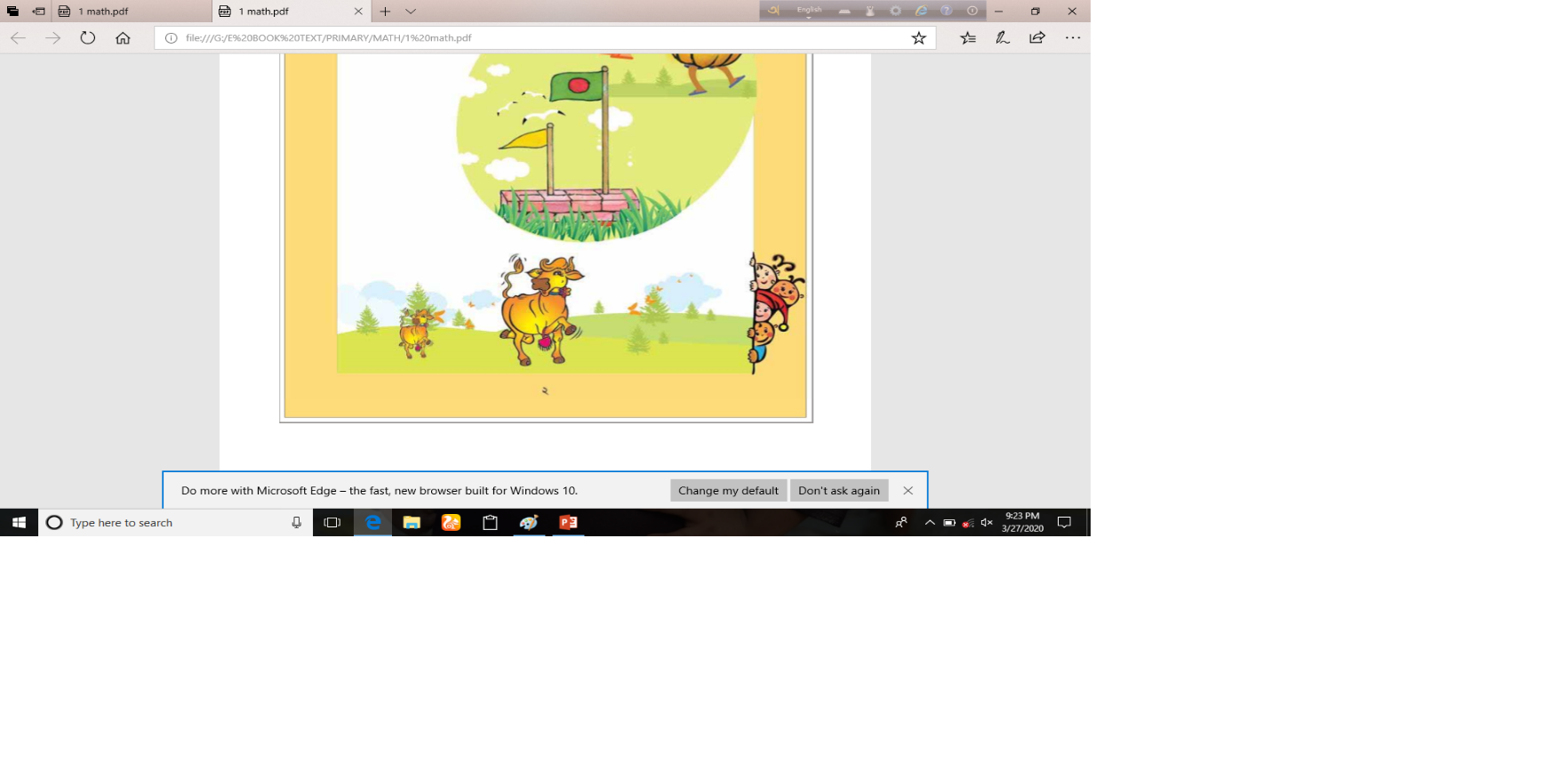 কোন পতাকার খুঁটিটি লম্বা আর কোনটি খাটো  ?
কোন পশু দৌড়াচ্ছে  ?
কোনটি তোমার কাছে  আর কোনটি দূরে  ?
জোড়ায় কাজ
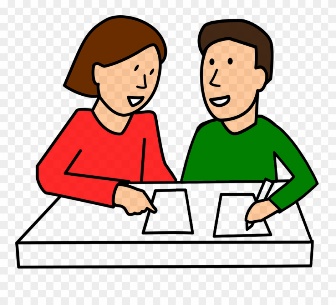 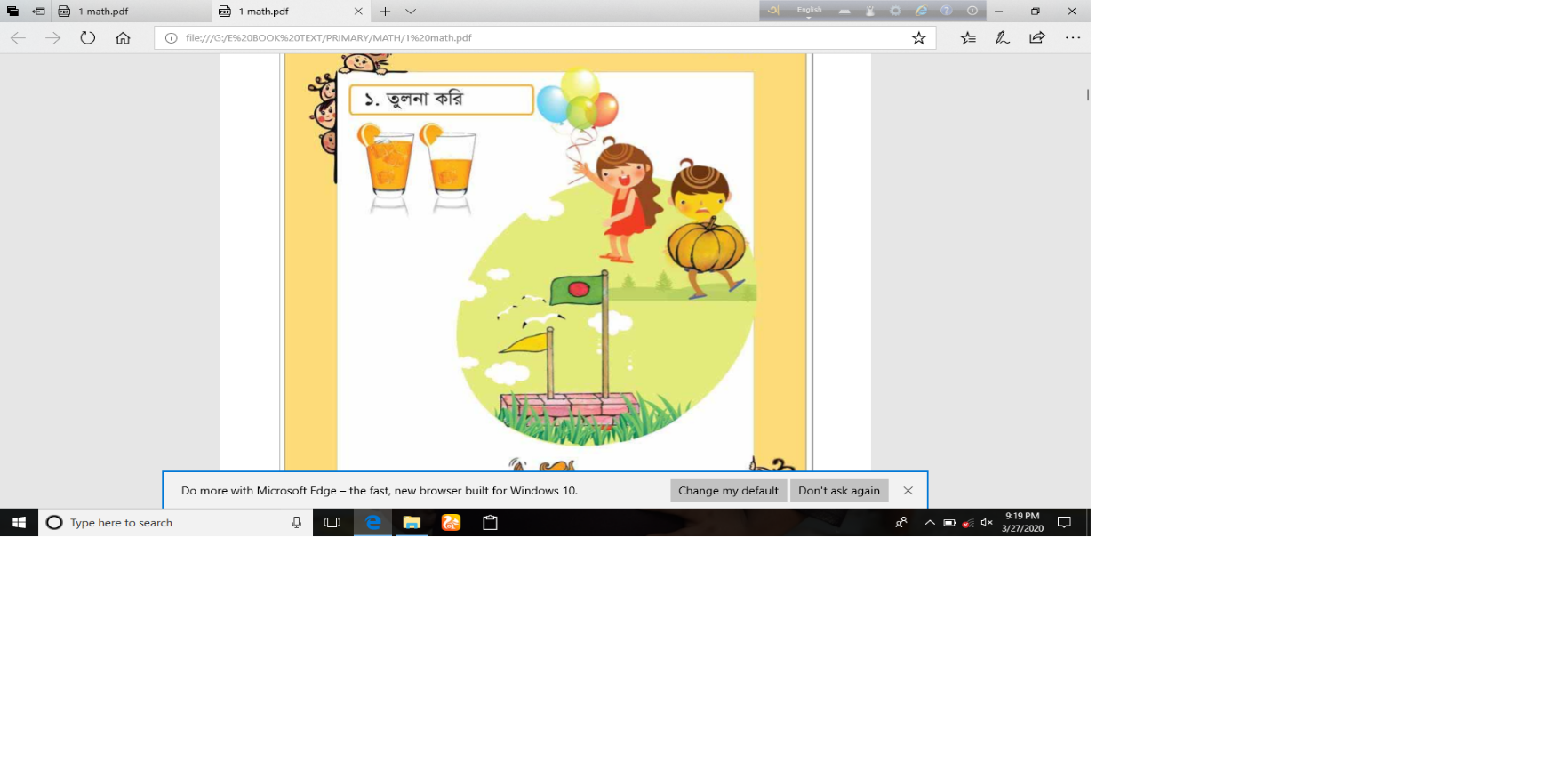 পৃষ্ঠার জোড়া বস্তুতে  আর কী পার্থক্য থাকতে
 পারে তা জোড়ায় আলোচনা করে বল ।
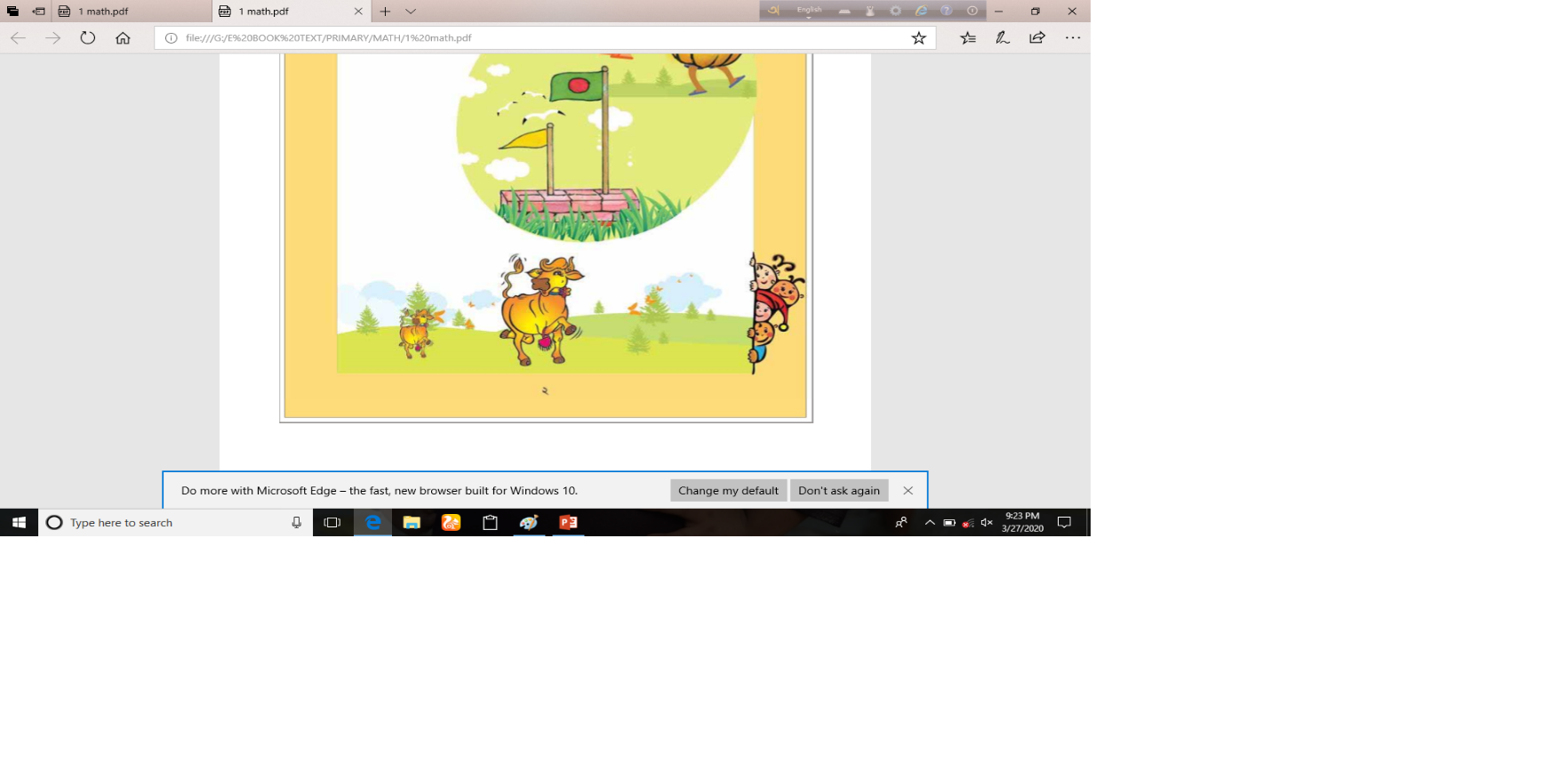 মুল্যায়ন
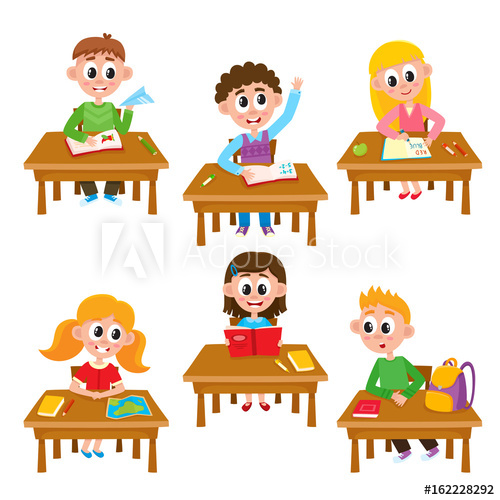 কোনটি হালকা ?
কোনটি বড়?
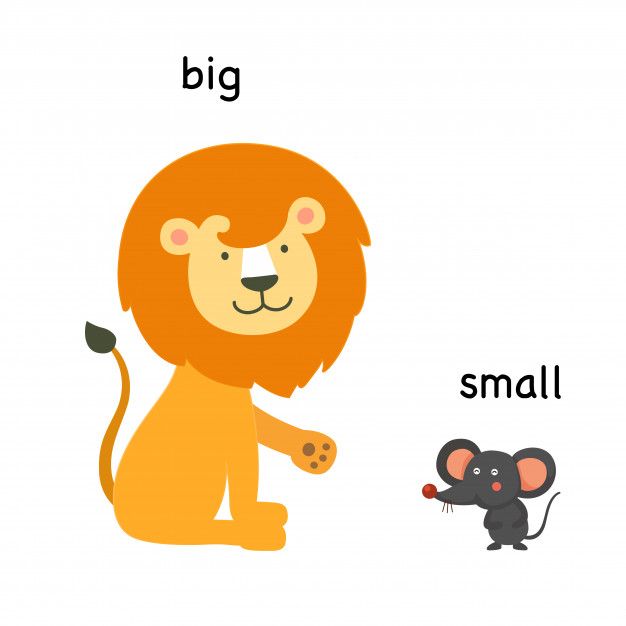 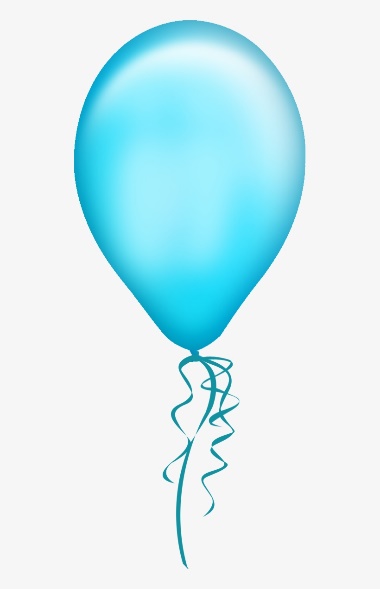 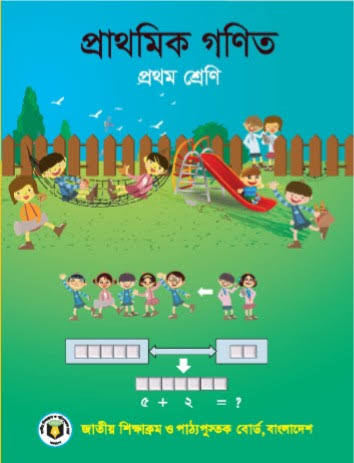 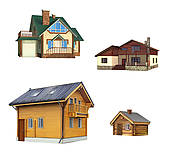 বাড়ির কাজ
আগামীকাল বাড়ি থেকে একটি ছোট ফুল ও একটি বড় ফুল এঁকে রং করে আনবে ?
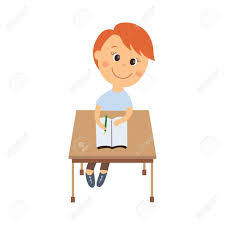 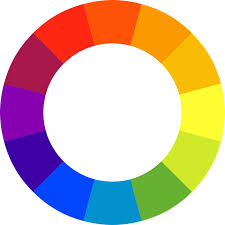 ধ
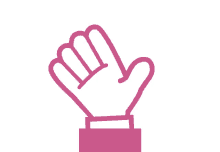 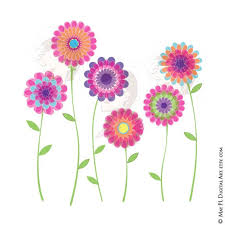 ন্য
বা
দ
পরনিন্দা ভালো  নয়